Smart Scale Data in SNAP
Rebecca Neiberg for the SNAP Research Group
Senior BiostatisticianDepartment of Biostatistics and Data Science
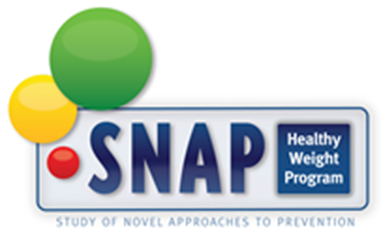 Study of Novel Approaches toPrevention (SNAP)
599 Adults18-35 years oldBMI 21-30
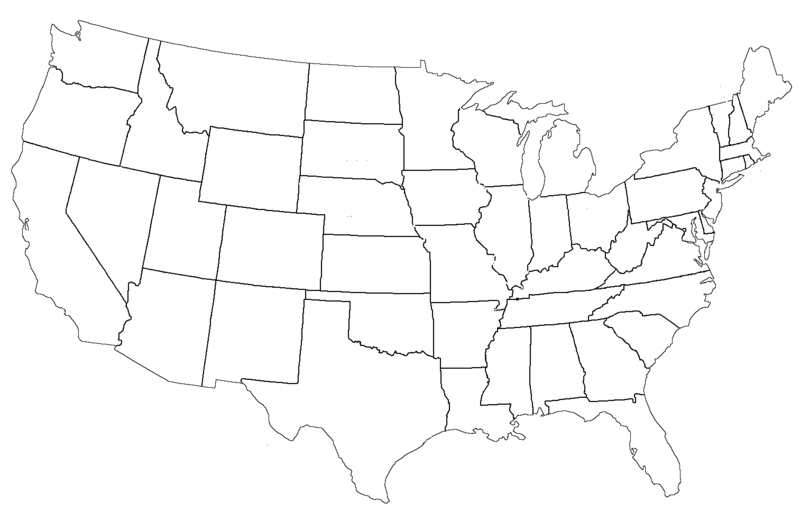 Self-Guided
SmallChanges
Large Changes
5/17/2019
WAKE FOREST SCHOOL OF MEDICINE
2
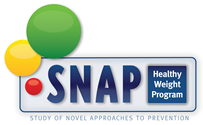 SNAP Timeline
Y2
Y3
Y1
M4
4½
Y4
Y6
5½
Y5
SNAP
SNAP-Extension
● First 4 months – 10 sessions (Small & Large change)
● Yearly assessments, in-clinic and online 


● Two optional refreshers (Small & Large change)
● Monthly emails with zone updates

● Personal scale with manual weight entry
● 4½, 5, 5½ online assessments
● Year 5 phone call
● Year 6 in-clinic and online

● Refreshers
● Monthly emails

● Smart scale automatic upload
● fitbit step tracking
3
Benefits of BodyTrace™ Smart Scales
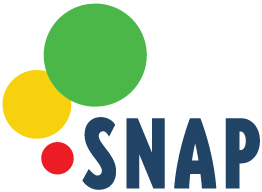 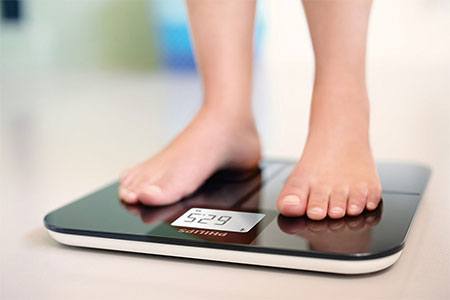 Decrease participant burden
Standardized self-weighing
Increase number weights received
Less time in clinics
Retention tool to decrease Lost to Follow-Up


BodyTrace™ eScale, 28 W 39th Street, Room 401, New York, NY 10018
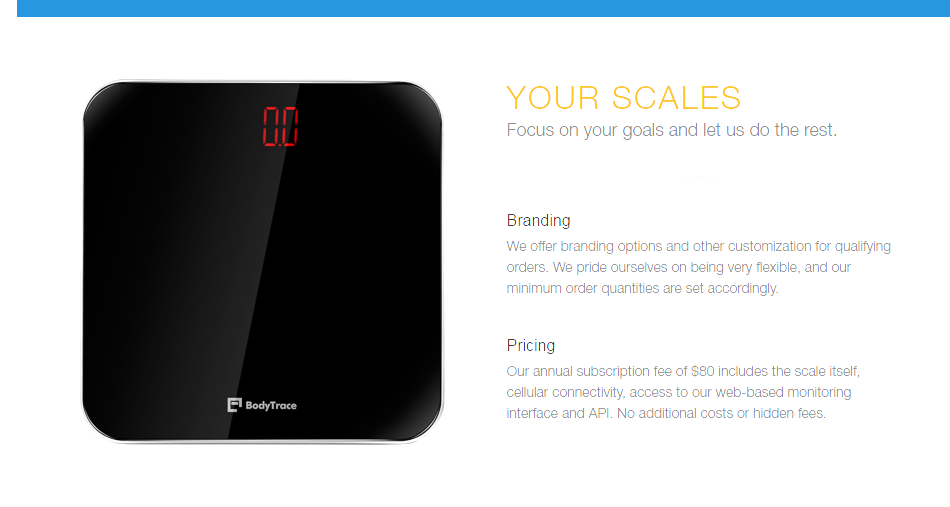 WAKE FOREST SCHOOL OF MEDICINE
4
Flow of information
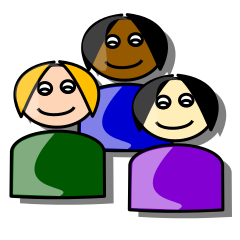 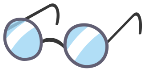 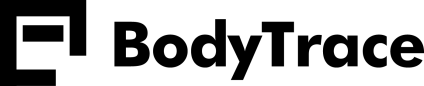 Nightly data 
downloads
clinical staff
◦ email & phone feedback
◦ Data validation

◦ Reports
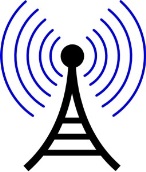 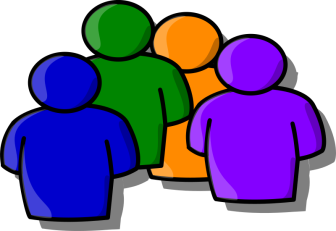 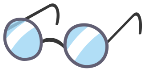 Coordinating Center
◦ Dynamic graphs of weights
participants
WAKE FOREST SCHOOL OF MEDICINE
5
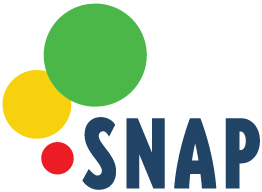 Data Cleaning Process
SAS Process:
● Remove missing or < 85 lbs
● Exclude suspension weights
● Flag >10 lbs from reference
Receive weights from BodyTrace
All Data to Validation System forClinic Staff Review
Invalid
Valid
Keep
Exclude
6
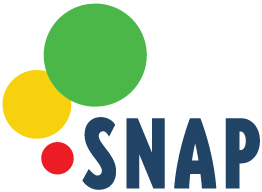 New Challenges & Considerations
Too many weights to verify
Alternate reference weights over time
Evaluate use for publications
WAKE FOREST SCHOOL OF MEDICINE
7
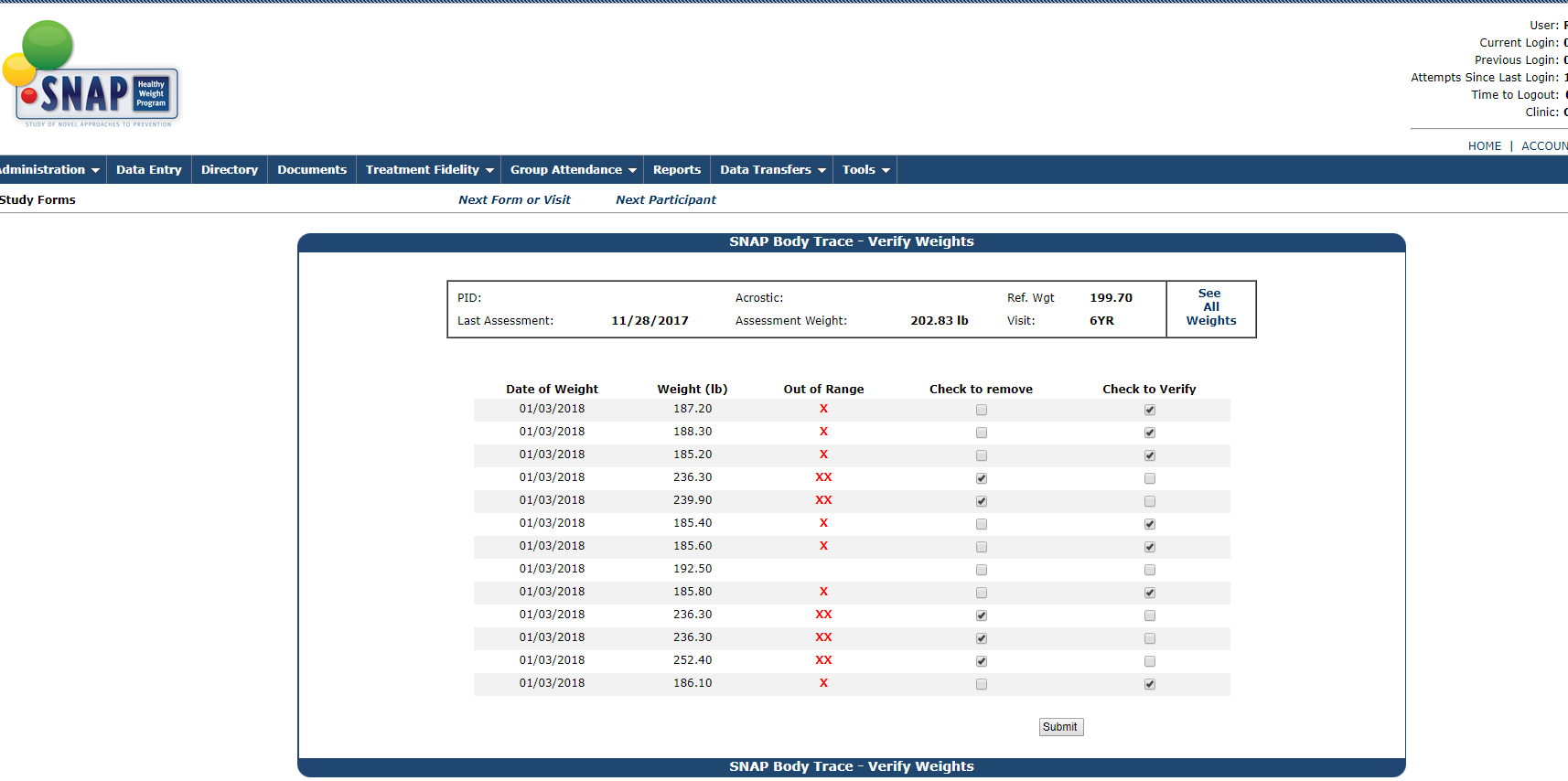 8
Too many weights to verify:Summary web report
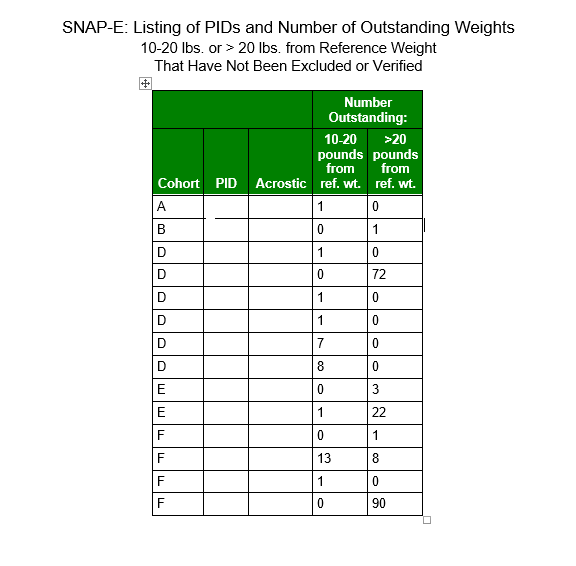 5/17/2019
WAKE FOREST SCHOOL OF MEDICINE
9
Too many weights to verify:Excel version of web report
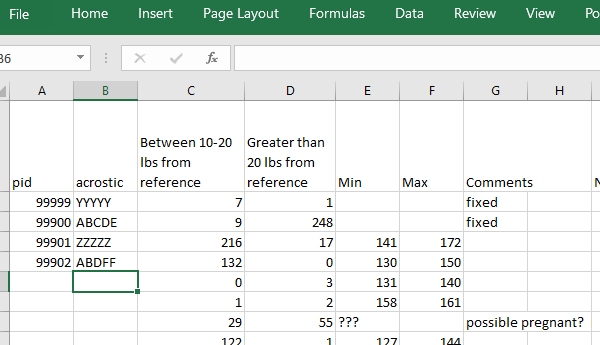 Allows for notes and ranges
Alternative reference Editable min. and max.
WAKE FOREST SCHOOL OF MEDICINE
10
Can We Use Smart Scale Data for Publications?
Correlation with in-clinic weights

Self-Weighing Form agreement with Smart Scale frequency

Paper in process
WAKE FOREST SCHOOL OF MEDICINE
11
Time between Clinic Weight and Closest Smart Scale Weight at Year 6 Visit
12
WAKE FOREST SCHOOL OF MEDICINE
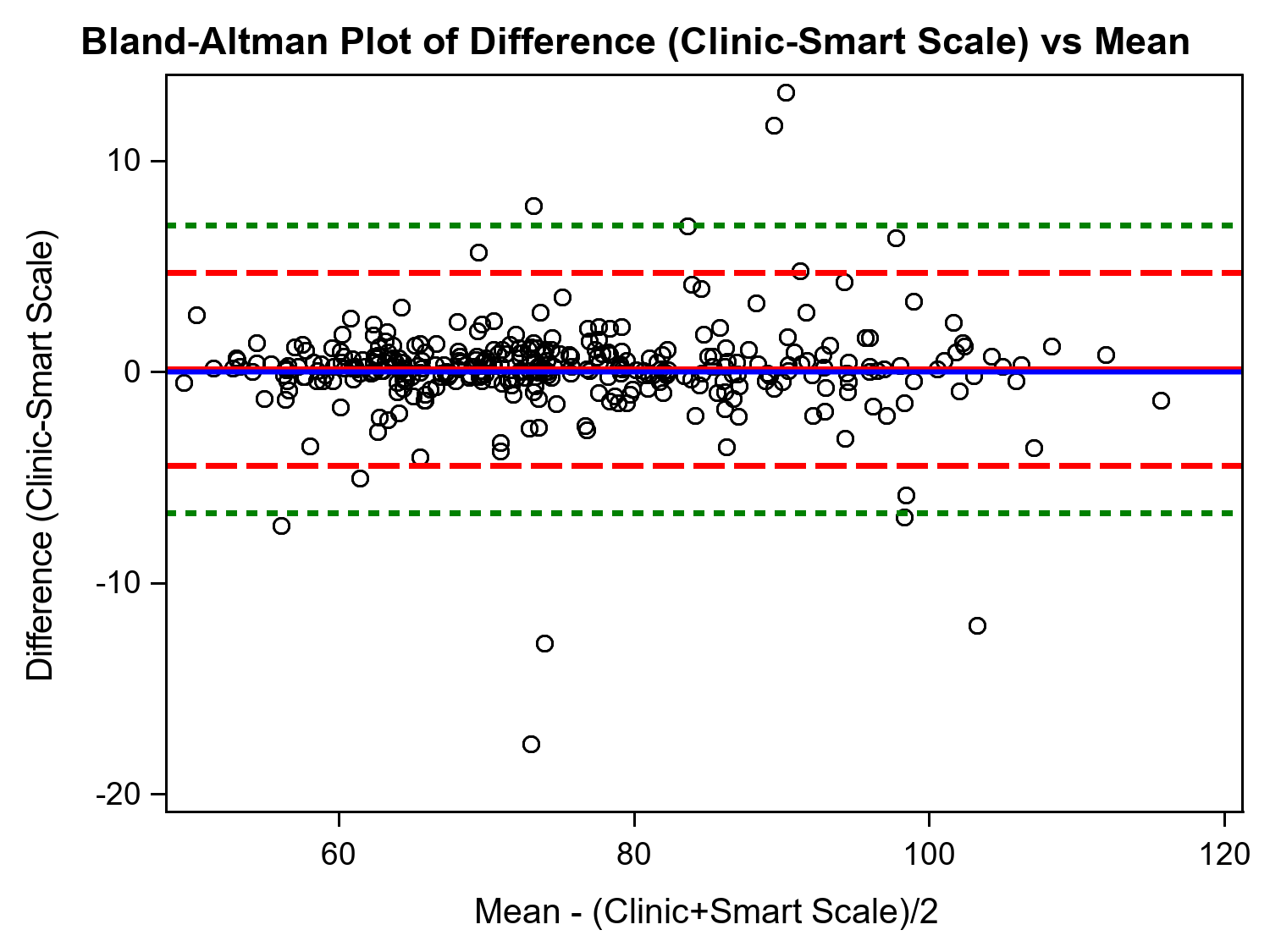 Test for zero bias :
No significant biast(346)=1.08, P=0.2825

Correlation between bias and magnitude:
No significant correlation between bias and magnitude
r=0.013, P=0.8101
WAKE FOREST SCHOOL OF MEDICINE
13
Self-Weighing Form
“During the past month, how often did you weigh yourself?”
Never      
0 per month
Less than once a month 
1 weight / month
Less than once a week          
<4
One time a week         
~4
Several times per week       
8-12
One time each day        
~30
Several times per day         
>30
WAKE FOREST SCHOOL OF MEDICINE
14
Self-Weighing Form vs. Smart Scale Weigh-ins
5/17/2019
WAKE FOREST SCHOOL OF MEDICINE
15
Summary
More intensive cleaning for Smart Scale weights than in-clinic

Smart Scale weights are highly correlated with clinical weights

Smart Scales weighing frequency ≈ Self-Weighing form
WAKE FOREST SCHOOL OF MEDICINE
16
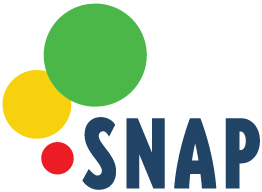 Acknowledgements
SNAP Participants
Wake Forest UniversityWinston-Salem, NCCoordinating Center
Mark Espeland, PhD
Wei Lang, PhD
Judy Bahnson
Letitia Perdue
Katelyn Garcia
Patty Davis
Julia Robertson
Mark King
Robert Amoroso


Brown UniversityProvidence, RI Clinic Site
Rena Wing, PhD
Erica Ferguson
University of North Carolina Chapel Hill, NC Clinical Site
Deb Tate, PhD
Karen Hatley
Kristen Polzien
SNAP Research Group
This study is funded by the NHLBI, R01HL127341
WAKE FOREST SCHOOL OF MEDICINE
17
Questions and Suggestions?
WAKE FOREST SCHOOL OF MEDICINE
18